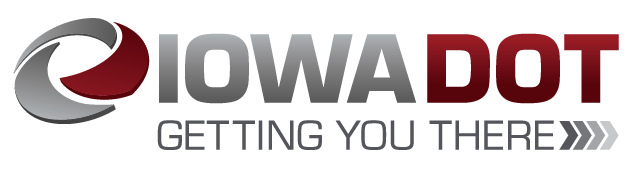 Revitalize Iowa’s Sound Economy Program
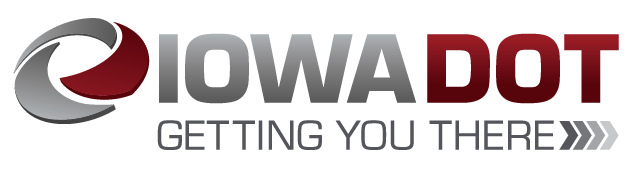 Revitalize Iowa’s Sound Economy Program
Created in 1985
Purpose: To promote economic development through roadway improvements.  
Eligible development shall have value-adding activities that feed new dollars into the economy
Available to cities and counties through an application program
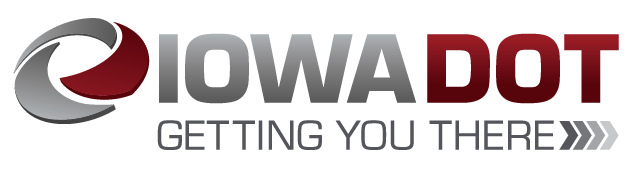 Available Funding and Application Summary
Available Funding
Funded annually with dedicated state motor fuel and special fuel tax revenues






Application Summary for SFY2019
Total number of projects awarded: 10
Total project costs: $11,975,265
Total amount awarded: $7,296,877
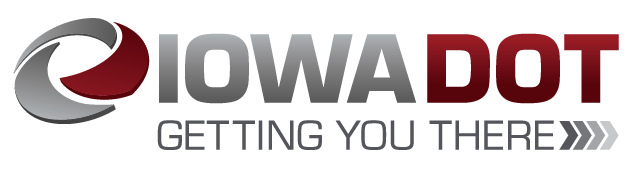 Immediate Opportunity Project Evaluation Criteria
Growth Potential
Average wages meet at least 100% laborshed wage
Quality of Jobs
No pattern of violations
In-state suppliers
Impact on import substitution
Few Iowa competitors
Operating expenditures spent in Iowa
Out-of-state sales
Hiring preferences to Iowa residents
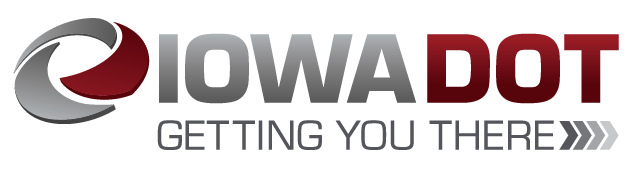 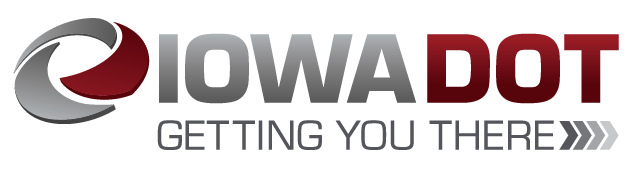 List of Immediate Opportunity Applications Recommended
TOTAL PROJECT COST
PERCENT PARTICIPATION
RECOMMENDED AMOUNT
PROJECT NAME
SPONSOR
JOBS
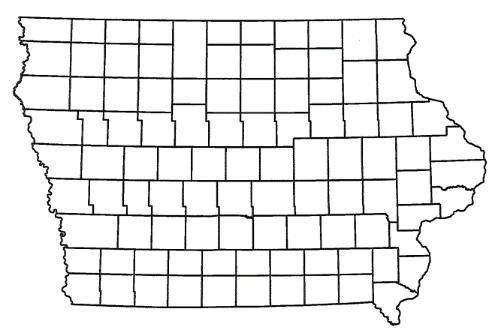 West Des Moines
(Immediate Opportunity)

Construction of approximately 342 feet of South 85th Street located on the west side of town.  This project is necessary to provide improved access to the proposed expansion of Sammons Financial Group, a provider of financial products.
Total Cost:     $350,159                       
Requested:   $280,127 (80%)                 
Jobs Created:  24                                   
RISE Cost/Job Assisted: $11,671.96
Capital Investment/RISE $: $232.29
Company Average Wages: $35.36
 (140% of laborshed)
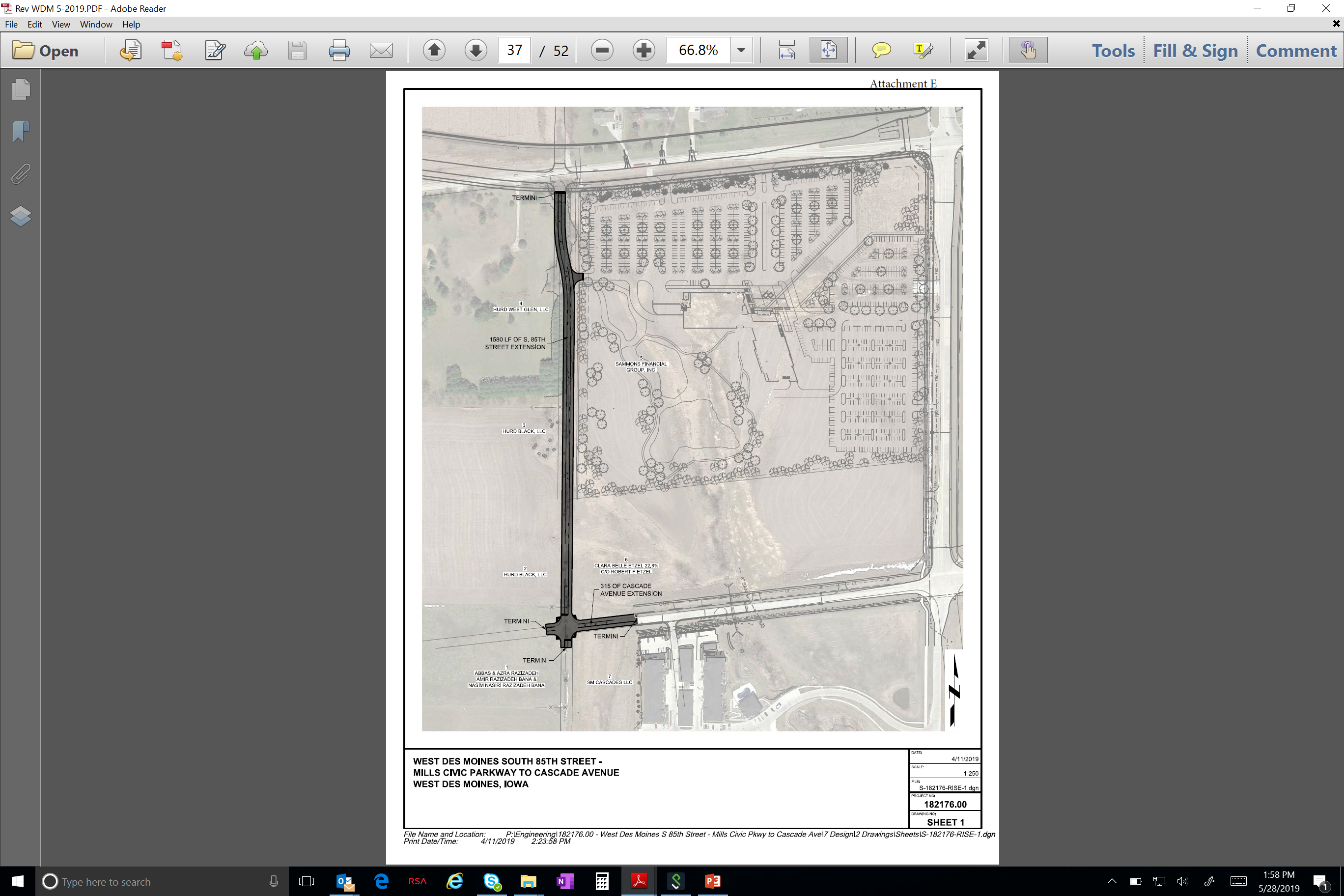 Mills Civic Parkway
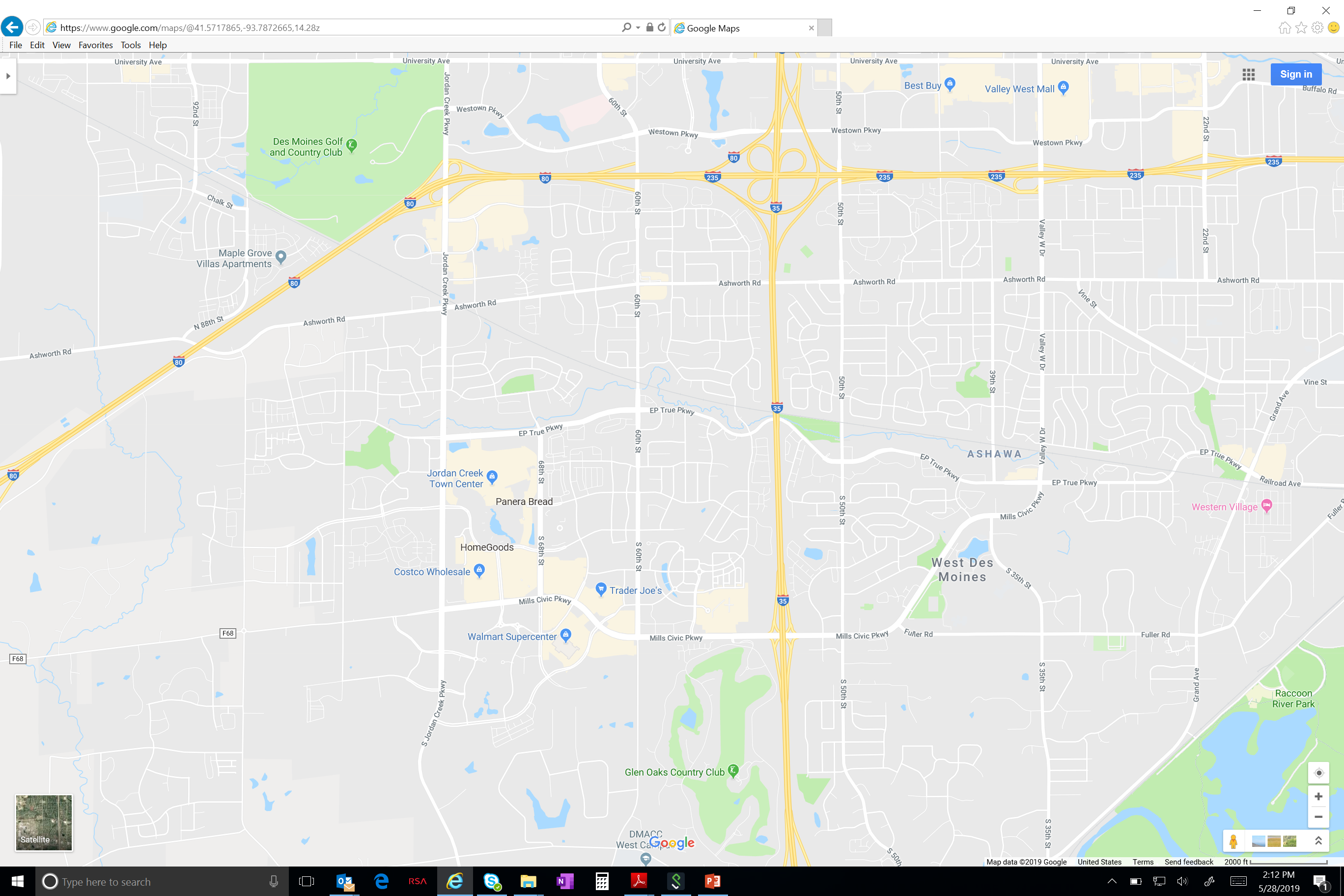 S 81st Street
S 85th Street
Cascade Avenue
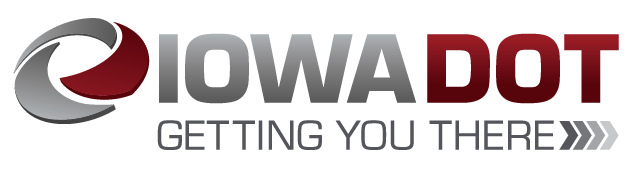 Local Development Project Evaluation Criteria
Development Potential (35 points)
Economic impact and Cost Effectiveness (20 points)
Local Commitment and Initiative (33 points)
Transportation Need and Justification (4 points)
Local Economic Need (6 points)
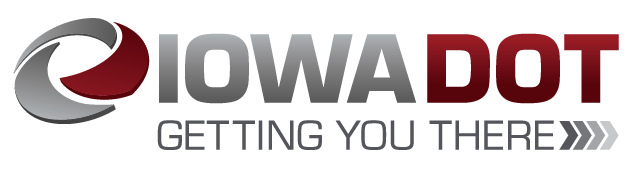 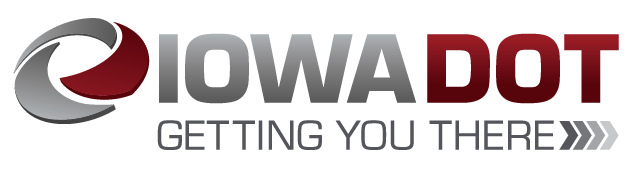 List of Local Development Applications Recommended
TOTAL PROJECT COST
PERCENT PARTICIPATION
RECOMMENDED AMOUNT
PROJECT NAME
SCORE
SPONSOR
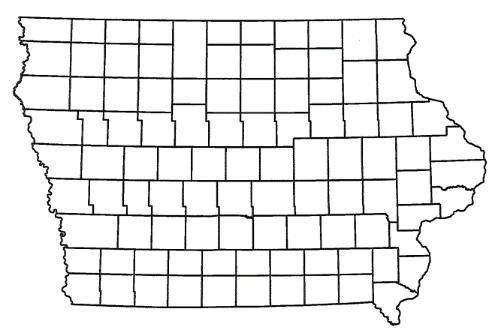 Mason City
(Local Development)
Construction of approximately 1,750 feet of South Monroe Avenue located on the south side of town.  This project is necessary to provide access to more than 120 acres for industrial purposes.
 
Total Cost:     $1,110,156
Requested:   $555,078  (50%)
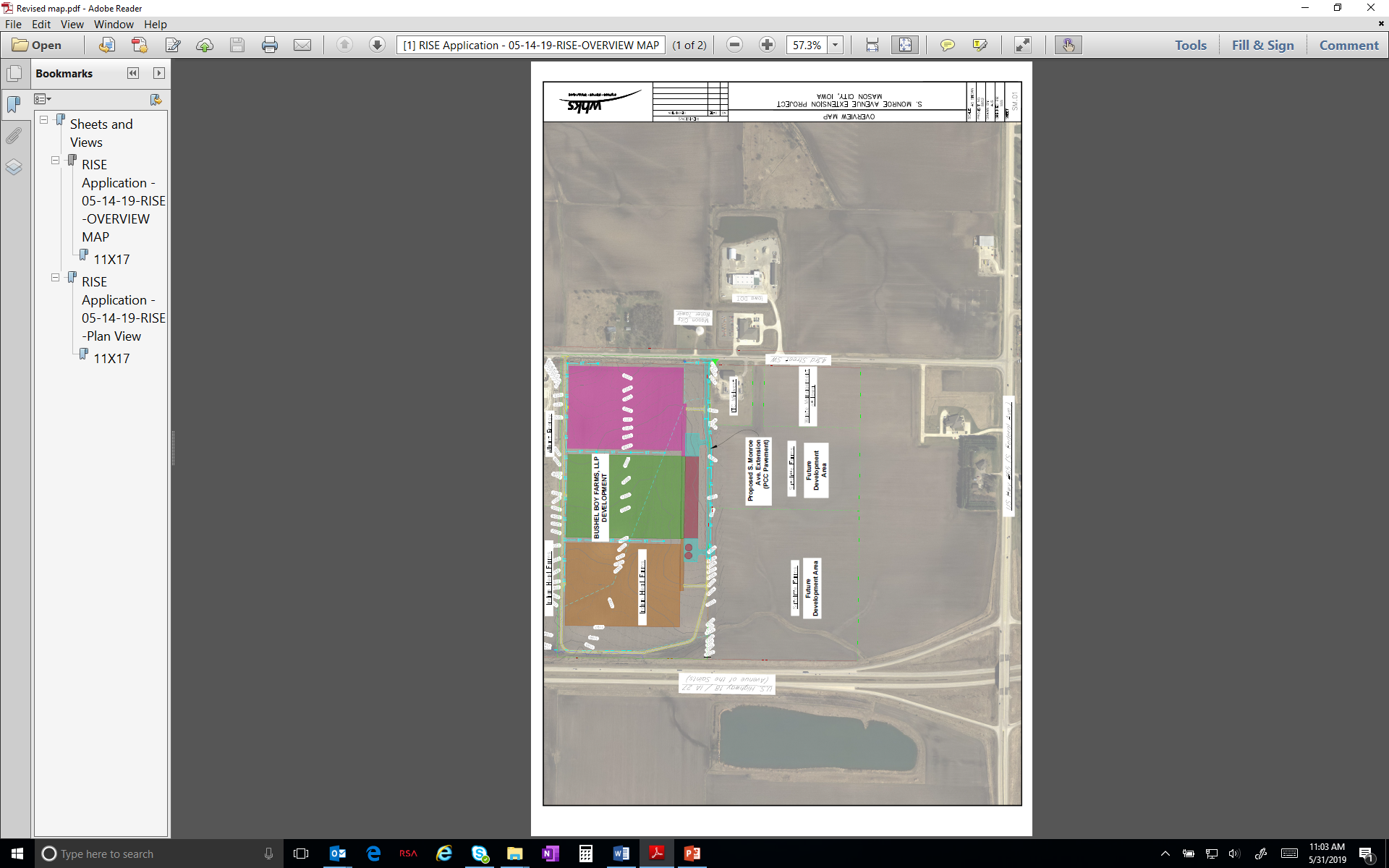 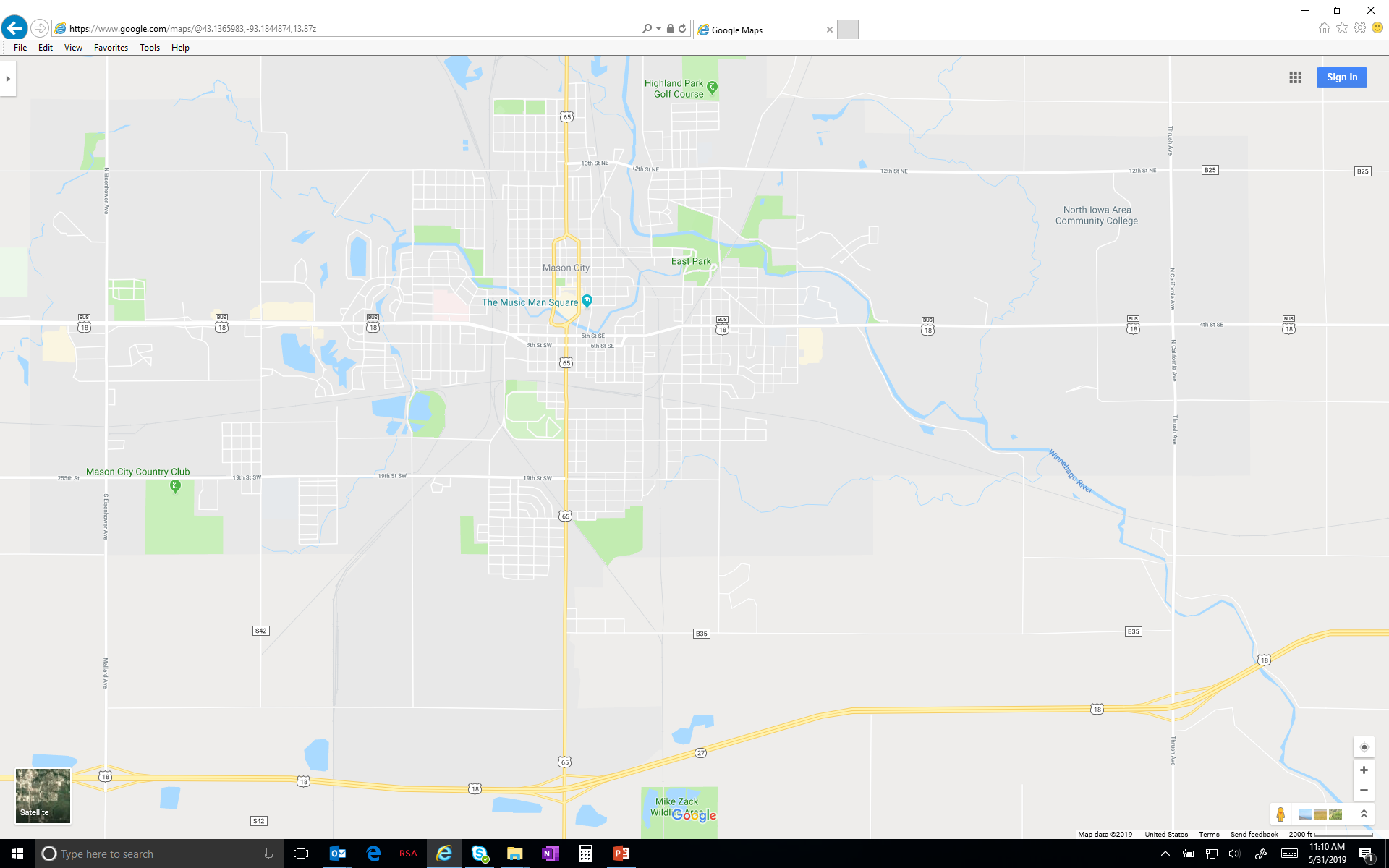 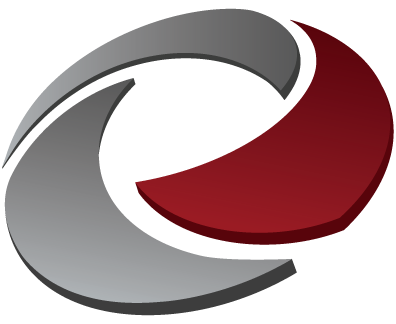 QUESTIONS?
Craig Markley, Systems Planning Bureau
craig.markley@iowadot.us
515-239-1027